Summer School
2021
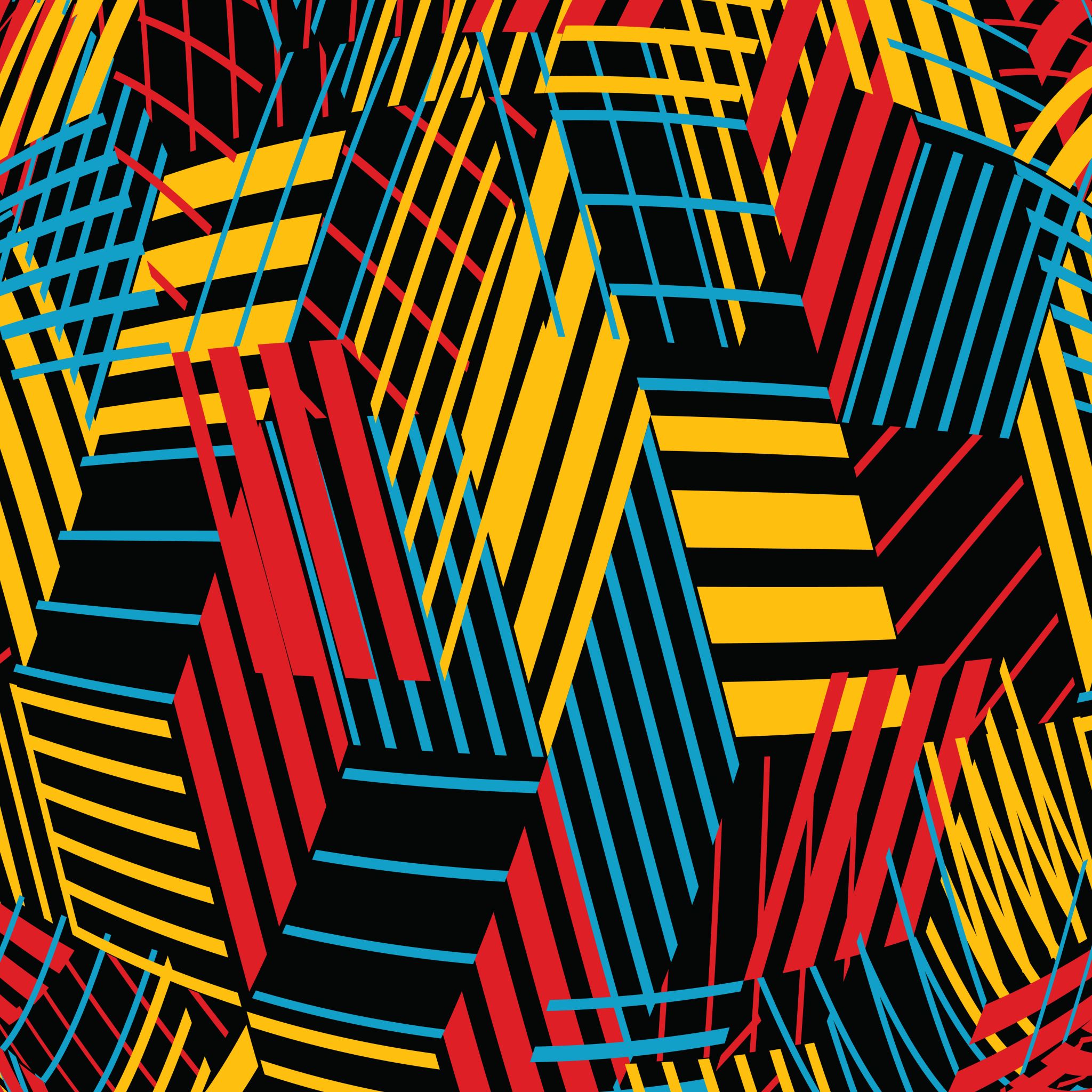 EACH MORNING WE WILL SERVE A 
FRESH MADE COOKIE AND DRINK
Click to add text
Groups
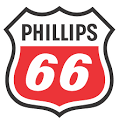 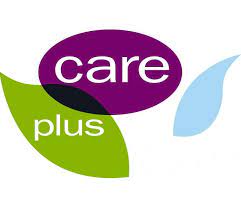 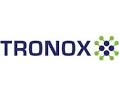 Monday Ice breaker
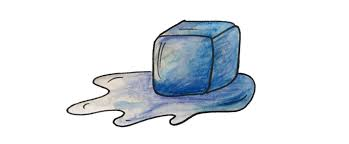 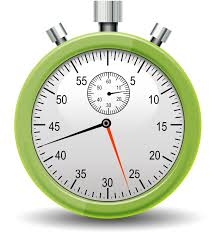 Fastest Team to get into size order, tallest to smallest!
On your marks!
Monday
Monday Fun and Games
The Human Knot 
What You Need: 10 or more students, no resources 
3 teams stand in circles, facing inward. 
Tell everyone to reach their right arm towards the center and grab someone else's hand. Make sure no one grabs the hand of the person right next to them. 
Next, have everyone reach their left arm in and grab someone else's hand. Again, make sure it's not the person right next to them. 
Now, the fun begins! The students need to work together to untangle the human knot without letting go of any hands. The goal is to end up in a perfect circle again. They can go over or under each other's arms, or through legs if needed! Encourage them to do whatever they want, as long as they don't break the chain in the process. 

The Magic Cane
Teams are given a magic cane which they must lower to the ground, using just their index fingers. All participants must remain in contact with it at all times – what seems like a simple task, can become incredibly frustrating and funny for all involved.
Equipment Required: 1 thin, light-weight, bamboo cane per team Space Required: Hall or Quad 

Split each group into two and line them up in two rows facing each other.
Ask participants to hold their arms out in front of them and  point their index fingers.
Lay the cane down on their fingers.  Get the group to adjust their finger heights until the cane is horizontal and everyone’s index fingers are in contact with the stick.
Explain that the challenge is to lower the cane to the ground.
The rule: Everybody’s index fingers must remain in contact with the cane at all times. Pinching or grabbing is not permitted – it must rest on top of fingers only.
Reiterate to the group that if anyone’s finger is caught not touching the cane, the challenge will be restarted.

Learning Outcomes
 Problem Solving, Leadership Skills, Communication, Cooperation.
Tuesday Ice breaker
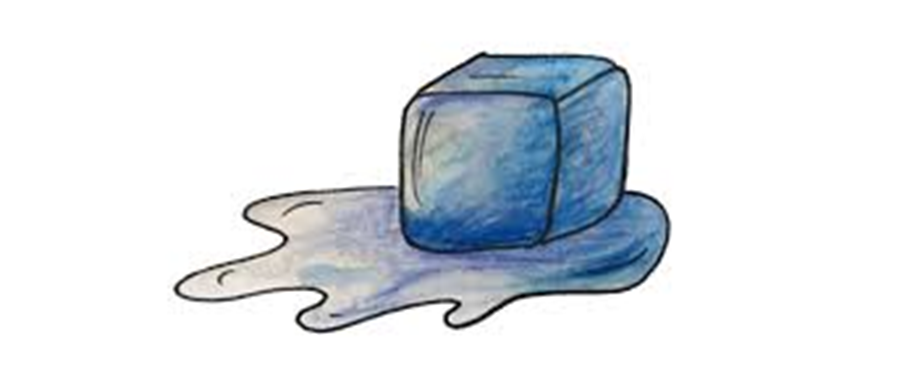 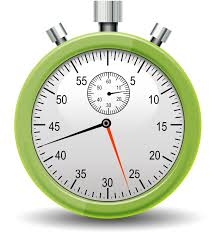 Fastest Team to get into alphabetical order, using the first letter of their first name!
On your marks!
Tuesday
Tuesday Fun and Games
Gutter Ball 
What You Need: 10 or more students, 3 x tennis balls, 9 x pieces of guttering, cones. 
Aim: Teams have to make it across the room and back again with every team member involved to run a tennis ball continuously through the guttering. The ball cannot fall from the guttering and must be moving through the guttering. 
3 teams start at one end of the hall, and make their way across the hall and back again with all students involved in passing the guttering to a new student to continuously move the ball. 
The winning team will be the first team to make it both ways across the hall. 
Cones on the floor will divert them from a straight line, and students will start again if they touch a cone. 


Learning Outcomes
 Problem Solving, Leadership Skills, Communication, Cooperation.
Wednesday Ice breaker
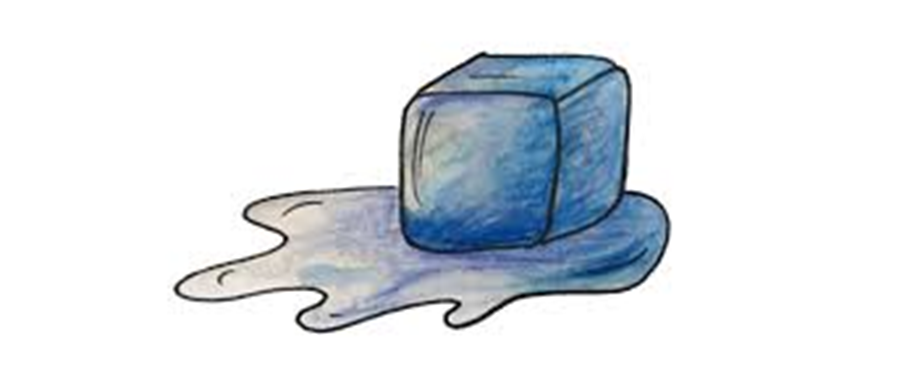 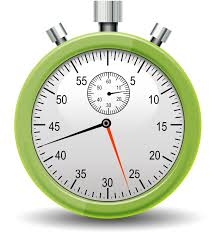 Fastest Team to get into alphabetical order, using the first letter of their surname!
On your marks!
Wednesday
Wednesday Fun and Games
The Quad is Lava 

What You Need: 3 teams of students 
The items needed are in the quad; each team should have 4 tyres, 3 pieces of wood, 2 boxes, various other luggage.

Aim: Teams have to make it across the lava quad without touching the floor, and none of equipment except the tyres touching the floor at any time. There are up to 5 people allowed to cross the lake at once, so some students will have to come back to collect further team members. 
Once all students and equipment is across the lava lake, the equipment needs to be set back up exactly the same as they found it. 
The winning team is the team to have done it the quickest. 



Learning Outcomes
 Problem Solving, Leadership Skills, Communication, Cooperation.
Thursday Ice breaker
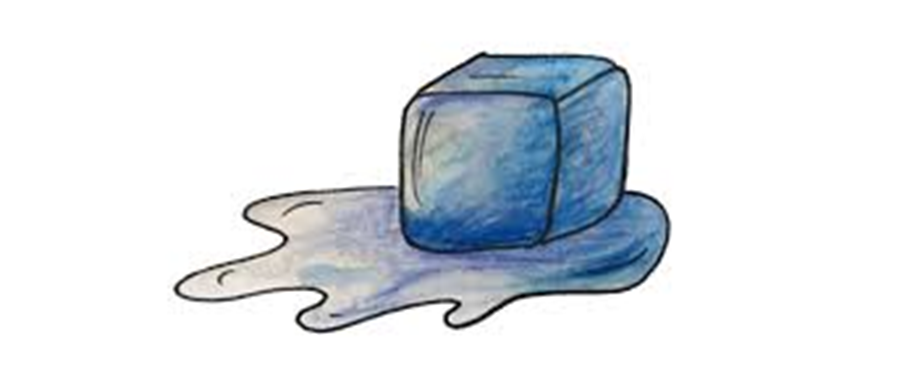 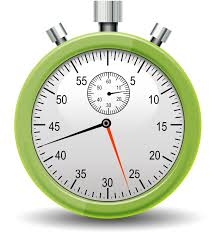 Fastest Team to get into age order, youngest to oldest!
On your marks!
Thursday
Thursday Fun and Games
Build the Boxes

What You Need: 3 teams of students and 4 boxes of different sizes 

Aim: Teams need to move all boxes from the first square to the third square by only moving one box at a time. 

Rules: 
4 students need to be touching the box for the box to be moved 
Only one box can be moved at a time
A larger box cannot go on a smaller box 
Students are not allowed to move the cones around the boxes. Any touching of these will result in starting again 

The winning team is the team to have done it the quickest. This will be a timed activity. 

British Bulldog 
What You Need: Bibs (to be tucked into back of trousers)

Aim: Students need to make it across the hall without the bib being pulled out. 
All students except one will be on one side of the hall. The Bulldog is in the middle of the room. 
The winning student is the last to still have their bib 

Learning Outcomes
 Problem Solving, Leadership Skills, Communication, Cooperation.
Friday Ice breaker
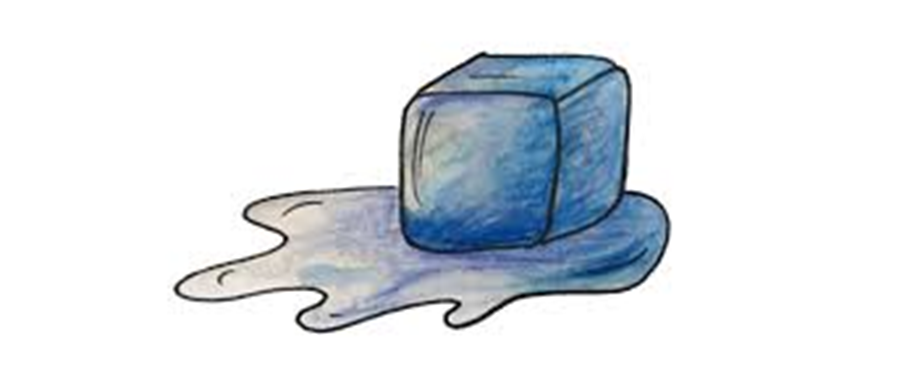 Fastest Team to get into alphabetical order, using the first letter of their first name!
On your marks!
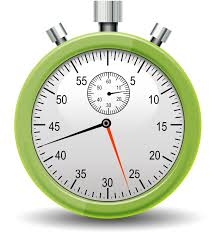 No verbal communication allowed!
Friday
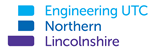 Summer School Funding 2020/2021 



This year the Department for Education made summer school funding available to UTCs.  Running a summer school for students joining us in Year 9, provided them with an opportunity to: 
Build a community with their fellow pupils 
Forge relationships with new teachers 
Familiarise themselves with their new school environment 

52 students attended the week.  Feedback has been collated from both students and parents.  Please ask for analysis of our overwhelmingly excellent feedback.